A design study of a Muon Collider for the ESS

Carlo Rubbia
GSSI, Gran Sasso Science Institute, L’Aquila, Italy
CERN, Geneva, Switzerland
Page #
0
Muon beams for the Higgs sector
In analogy with the Z and  W, where the initial discovery with hadron beams was completed with measurements with lepton pairs (LEP), the Higgs sector may require further steps beyond the approved HL-LHC .  
Differences are however relevant. The r.m.s. width of the H0 resonance is 4.2 MeV compared with the 2.5 GeV the Z0 . H0 is a scalar (spin zero) rather than a vector particle. 
Accumulating an adequate number of protons at a few GeV, the production of muons from π-µ is based on three configurations
(1) µ+µ- production  at the H0 resonance; 
(2) production of single and double Ho up to > 0.5 TeV and 
(3) highest energy µ+µ- collisions at √s ≈ 14 TeV in the existing LHC tunnel, with a physics reach roughly equivalent to the one of the novel 100 TeV pp collider in the new 100 km tunnel 
 ESS may carry out phases (1) and (2) as an extension of the approved neutron programs. The LHC tunnel is necessary for (3).
Page #
Slide# : 1
The proton beams
According to the present initial design, the ESS-LINAC will make possible acceleration at 14 Hz of 2.86 ms long and 62.5 mA proton pulses to 2.0 GVolt kinetic energy, corresponding to 1.1 x 1015 protons/pulse and to an average beam power of nearly 5.0 MWatt.  The duty cycle of the accelerator complex is 4%. 
A main feature is the increase to 8% of the proton duty cycle with a pair of proton storage rings in a same tunnel:  a first ring called the “accumulator” to collect the LINAC pulse and a second ring called the “compressor” to further steer the beam according to specific requirements of the target.
The multi-turn injection uses negative [p+2e-] ions —two electrons and a proton — accelerated by the LINAC and  stripped of their two electrons at the entrance of the accumulator with a thin absorbing foil or an appropriate LASER beam. 
The LINAC extraction is further subdivided to 4 x 14 = 56 Hz, with four 1.25 MW batches, each with ≈ 2.5 x 1014 protons every 17.8 ms  and with about 1 ns long r.m.s bunch.
Page #
Slide# : 2
Muon cooling
The muon does not have strong interactions  and it can pass through matter without significant hadronic or electromagnetic showers. It is the perfect candidate for Ionization Cooling. 
Cooling has been already successfully used for the p-pbar programme, in which both stochastic and electron cooling have been used.  P-pbar Colliders have permitted the discoveries of the W± and Zo at CERN and of the Top quark at Fermilab. 
 Ionization Cooling may occur passing a beam periodically through a thin material to cause energy losses in the medium such as ionization and excitation, reducing the beam momentum in all three dimensions. To maintain the reference momentum of the beam, momentum is restored with accelerating RF cavities, but only in the longitudinal dimension.
Ionization Cooling is straightforward; however its experimental realization with incoming muons has not been fully demonstrated
Page #
Slide# : 3
The main steps of the process (1)
After the high Z target in a 20 T  in a 100 m longitudinal field tapered to 2 T,  muons of both signs exhibit a strong correlation between momentum and position and they can be brought with RF cavities to a common momentum of about 250 MeV/c and  ± 10%.
Muons are then sign separated in two small rings of about 35 m circumference where vigorous 3D cooling and rotation are performed to the ultimate equilibrium emittances and two final few ns wide bunches.  
  In order to arrive to mHo/2  a re-circulating linear accelerator (LRA).with a eight turn arrangement of 7.8 GeV/passage  is chosen. A pre-accelerator brings the energy to 2.5 GeV.
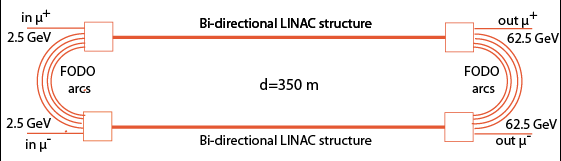 Page #
Slide# : 4
Concluding remarks
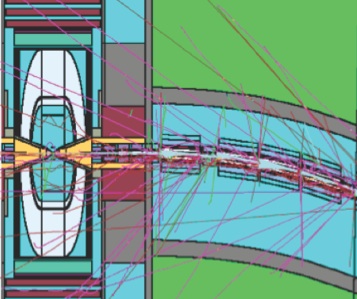 The amount of power due to 1.9 x107 per m of electron showering coming from 6 x1012 decays is very large and it must be handled with an appropriate geometry of the locations of the shower stopper  for instance with the help of two cone shaped tungsten shields.
Further reference: arXiv:1908.05664v3 [physics.acc-ph] 19 Aug 2019
Page #
Slide# : 5